iPS細胞による疾患モデル
全身状態
健常者
iPSC細胞を樹立
神経細胞へ
酸化ストレス
プリオン遺伝子
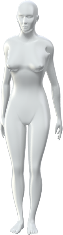 エダラボン
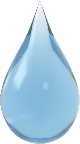 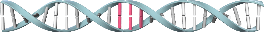 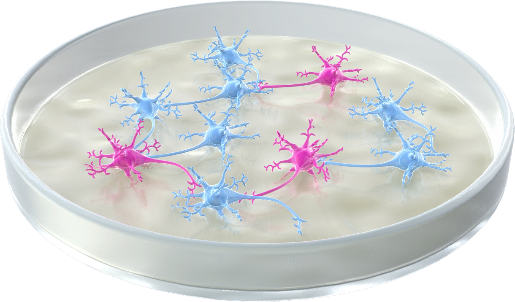 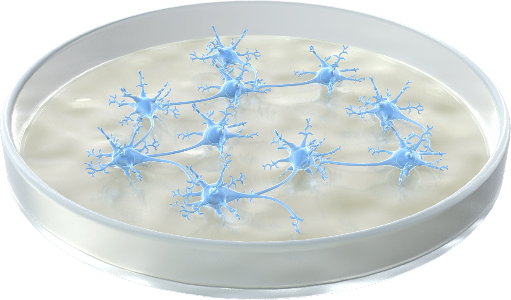 酸化ストレスに有効な薬剤
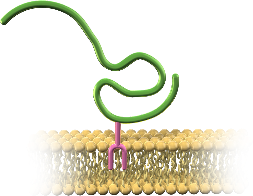 +エダラボン
4 年目
2 年目
本研究でのプリオン病
患者さん
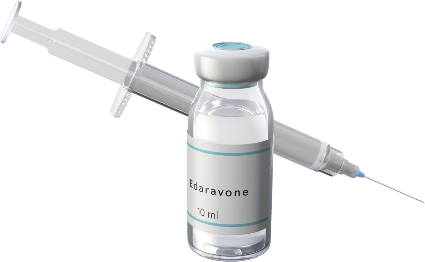 iPSC細胞を樹立
神経細胞へ
酸化ストレス
神経が救済
プリオン遺伝子に変異
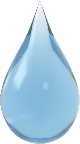 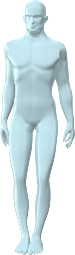 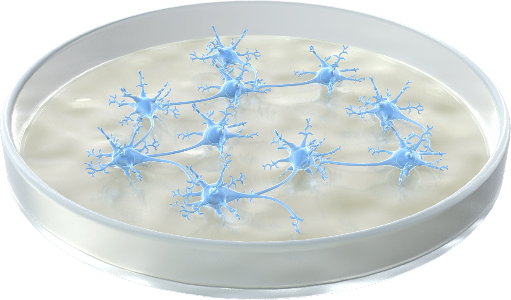 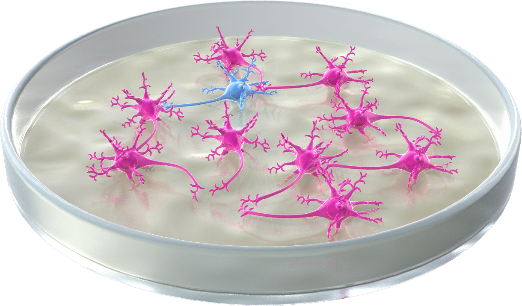 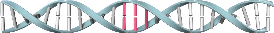 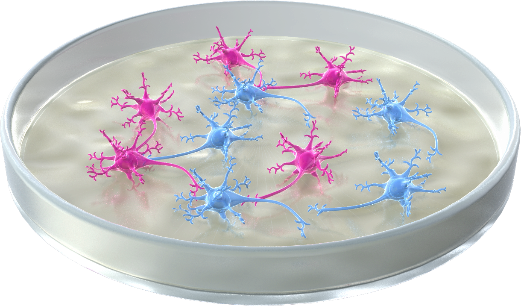 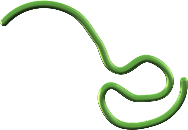 特殊なプリオン蛋白
患者由来のiPS細胞では酸化ストレスに
異常に脆弱であることが判明
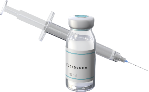 病気の進行抑制
臨床的に還元